Pokeballs Door Decorations
Michael Vanderkolk
RA 
Defiance College
Note from the Author
My name is Michael Vanderkolk and I'm an RA at Defiance College. 

	I made Pokeballs using poster board but construction paper would work as well. Cut out circles, cut them in half, and tape together. Get more variety by making different types of balls.
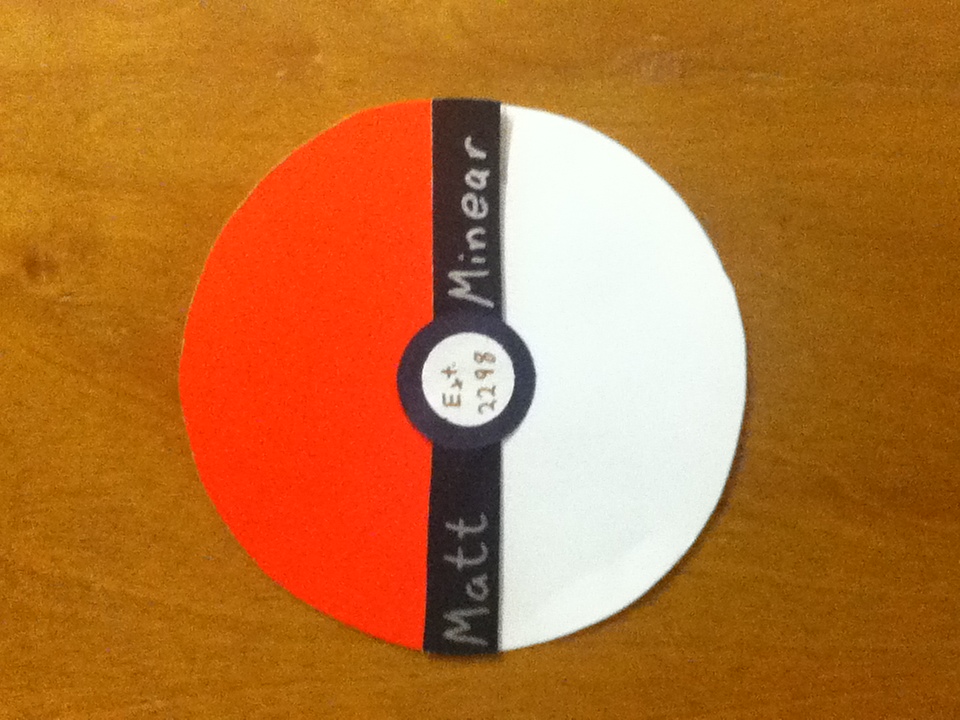